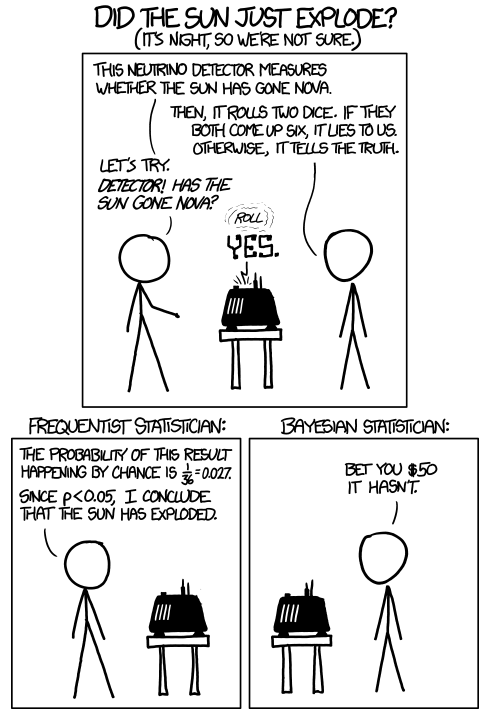 CS440/ECE448 Lecture 3: Naïve Bayes
Mark Hasegawa-Johnson, 1/2022
All content CC-BY 4.0 unless otherwise specified.
© https://www.xkcd.com/1132/
Naïve Bayes
minimum probability of error
Bayes’ rule
naïve Bayes
unigrams and bigrams
estimating the likelihood: maximum likelihood parameter estimation
Minimum Probability of Error
Suppose we have an experiment with two random variables, X and Y.
X is something we can observe, like the words in an email.
Y is something we can’t observe, but we want to know.  For example, Y=1 means the email is spam (junk mail), Y=0 means it’s ham (desirable mail).  
Can we train an AI to read the email, and determine whether it’s spam or not?
Obviously, the AI will sometimes make errors.  A useful performance criterion is the probability of an error.
[Speaker Notes: A: some unobservable aspect of the world that we are trying to predict (query variable)
B: observable evidence]
Minimum Probability of Error
[Speaker Notes: A: some unobservable aspect of the world that we are trying to predict (query variable)
B: observable evidence]
Minimum Probability of Error
[Speaker Notes: A: some unobservable aspect of the world that we are trying to predict (query variable)
B: observable evidence]
Minimum Probability of Error
[Speaker Notes: A: some unobservable aspect of the world that we are trying to predict (query variable)
B: observable evidence]
MPE = MAP
[Speaker Notes: A: some unobservable aspect of the world that we are trying to predict (query variable)
B: observable evidence]
Naïve Bayes
minimum probability of error
Bayes’ rule
naïve Bayes
unigrams and bigrams
estimating the likelihood: maximum likelihood parameter estimation
The Bayesian Scenario
[Speaker Notes: A: some unobservable aspect of the world that we are trying to predict (query variable)
B: observable evidence]
Example: spam detection
[Speaker Notes: A: some unobservable aspect of the world that we are trying to predict (query variable)
B: observable evidence]
By Unknown - [2][3], Public Domain, https://commons.wikimedia.org/w/index.php?curid=14532025
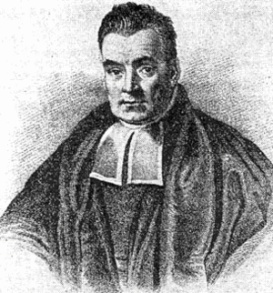 Bayes’ Rule
Rev. Thomas Bayes(1702-1761)
[Speaker Notes: A: some unobservable aspect of the world that we are trying to predict (query variable)
B: observable evidence]
By Unknown - [2][3], Public Domain, https://commons.wikimedia.org/w/index.php?curid=14532025
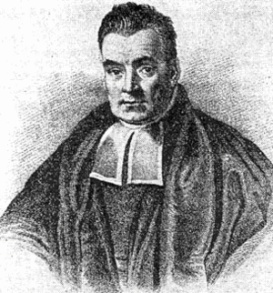 Bayes’ Rule
Rev. Thomas Bayes(1702-1761)
[Speaker Notes: A: some unobservable aspect of the world that we are trying to predict (query variable)
B: observable evidence]
The four Bayesian probabilities
[Speaker Notes: A: some unobservable aspect of the world that we are trying to predict (query variable)
B: observable evidence]
MPE = MAP using Bayes’ rule
[Speaker Notes: A: some unobservable aspect of the world that we are trying to predict (query variable)
B: observable evidence]
MPE = MAP using Bayes’ rule
[Speaker Notes: A: some unobservable aspect of the world that we are trying to predict (query variable)
B: observable evidence]
Naïve Bayes
minimum probability of error
Bayes’ rule
naïve Bayes
unigrams and bigrams
estimating the likelihood: maximum likelihood parameter estimation
MPE = MAP using Bayes’ rule
[Speaker Notes: A: some unobservable aspect of the world that we are trying to predict (query variable)
B: observable evidence]
The problem with likelihood: Too many words
[Speaker Notes: A: some unobservable aspect of the world that we are trying to predict (query variable)
B: observable evidence]
Naïve Bayes
[Speaker Notes: A: some unobservable aspect of the world that we are trying to predict (query variable)
B: observable evidence]
Naïve Bayes for words = “Bag-of-words”
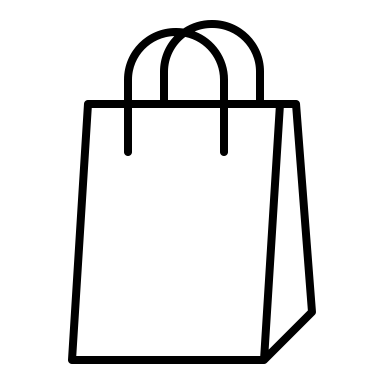 prescription
for
you
approved
[Speaker Notes: A: some unobservable aspect of the world that we are trying to predict (query variable)
B: observable evidence]
Naïve Bayes Representation
Goal: estimate likelihoods P(document | class) and priors P(class)
Likelihood: bag of words representation
The document is a sequence of words (w1, …, wn) 
The order of the words in the document is not important
Each word is conditionally independent of the others given document class
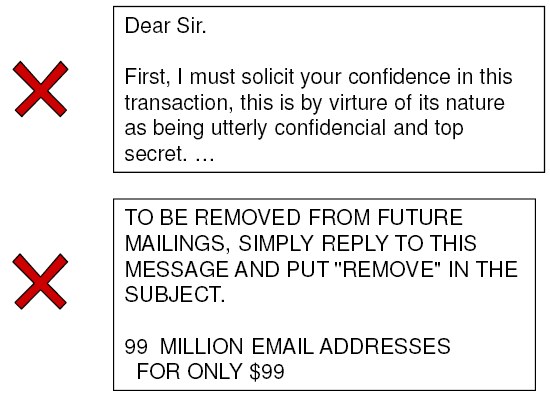 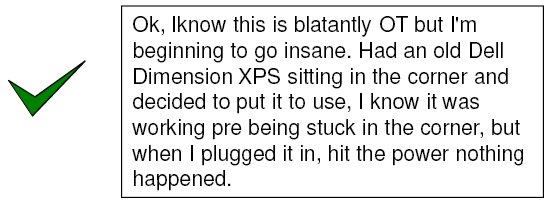 Bag of words illustration
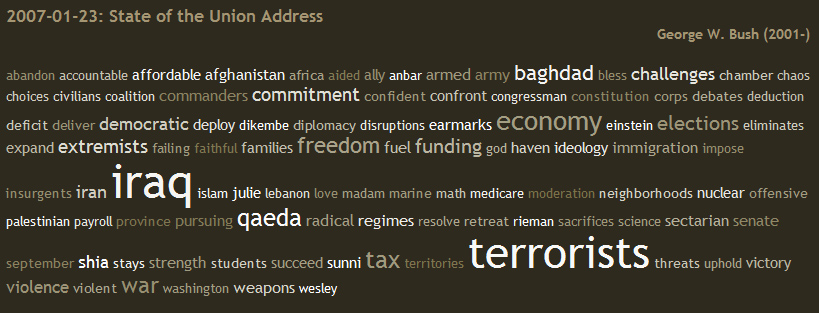 US Presidential Speeches Tag Cloudhttp://chir.ag/projects/preztags/
Bag of words illustration
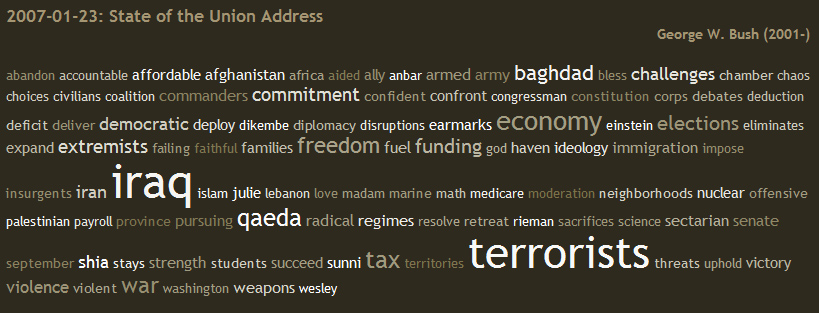 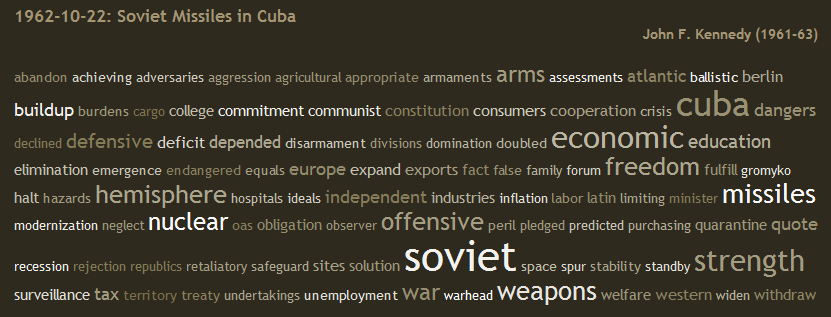 US Presidential Speeches Tag Cloudhttp://chir.ag/projects/preztags/
Bag of words illustration
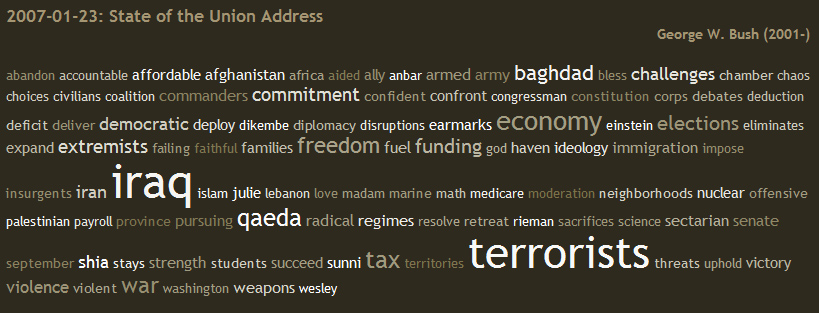 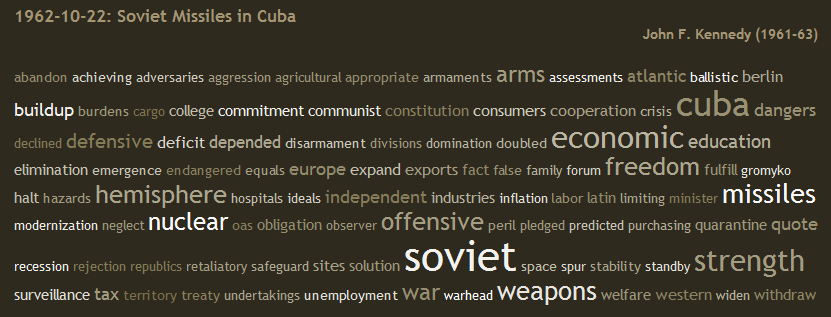 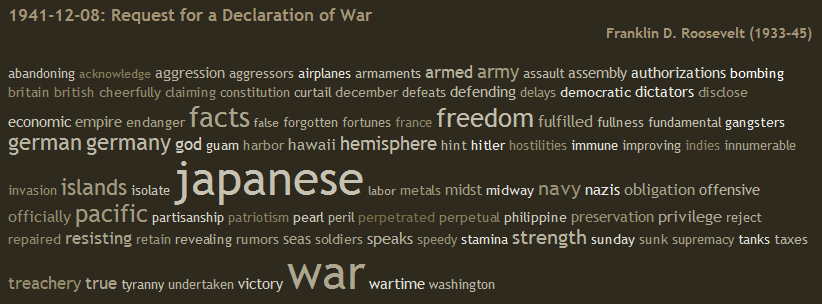 US Presidential Speeches Tag Cloudhttp://chir.ag/projects/preztags/
Why naïve Bayes is “naïve”
[Speaker Notes: A: some unobservable aspect of the world that we are trying to predict (query variable)
B: observable evidence]
MPE = MAP using naïve Bayes
[Speaker Notes: A: some unobservable aspect of the world that we are trying to predict (query variable)
B: observable evidence]
Floating-point underflow
[Speaker Notes: A: some unobservable aspect of the world that we are trying to predict (query variable)
B: observable evidence]
Naïve Bayes
minimum probability of error
Bayes’ rule
naïve Bayes
unigrams and bigrams
estimating the likelihood: maximum likelihood parameter estimation
Reducing the naivety of naïve Bayes
[Speaker Notes: A: some unobservable aspect of the world that we are trying to predict (query variable)
B: observable evidence]
N-Grams
Claude Shannon, in his 1948 book A Mathematical Theory of Communication, proposed that the probability of a sequence of words could be modeled using N-grams: sequences of N consecutive words.

Unigram: a unigram (1-gram) is an isolated word, e.g., “you”
Bigram: a bigram (2-gram) is a pair of words, e.g., “for you”
Trigram: a trigram (3-gram) is a triplet of words, e.g., “prescription for you”
4-gram: a 4-gram is a 4-tuple of words, e.g., “approved prescription for you”
[Speaker Notes: A: some unobservable aspect of the world that we are trying to predict (query variable)
B: observable evidence]
Bigram naïve Bayes
[Speaker Notes: A: some unobservable aspect of the world that we are trying to predict (query variable)
B: observable evidence]
Advantages and disadvantages of bigram models relative to unigram models
Advantage: the bigram model can tell you if a particular bigram is much more frequent in spam than in ham emails.
Disadvantage: over-training.  Even if probabilities of individual words in the training and test corpora are similar, probabilities of bigrams might be different.
Naïve Bayes
minimum probability of error
Bayes’ rule
naïve Bayes
unigrams and bigrams
estimating the likelihood: maximum likelihood parameter estimation
What are “parameters”?
Parameter estimation
Model parameters: feature likelihoods p(word | label) and priors p(label) 
How do we obtain the values of these parameters?
prior
P(word | spam)
P(word | ¬spam)
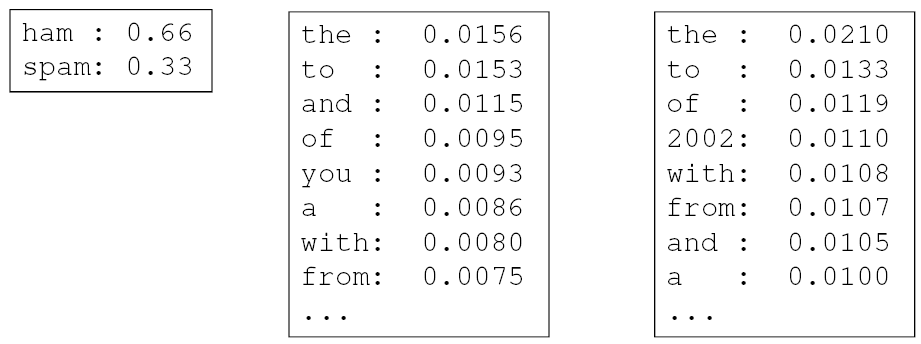 spam:  0.33
¬spam:  0.67
Parameter estimation: Prior
Parameter estimation: Likelihood
Likelihood of the training dataset
Maximum likelihood estimate of the likelihood parameter
Conclusions